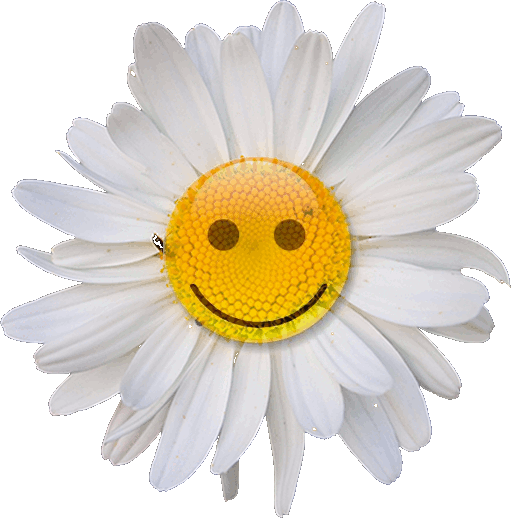 Siedmaci, sluch a zrak si spracujte do zošitov a zapamätajte si základné pojmy               a ich význam. Nakreslite si  do zošitov  oko a ucho – podľa prezentácie alebo učebnice. Prajem pekné štúdium, p.uč.Ivanová.                           Sluch                                        9.týždeň
Orgán na vnímanie sluchu je ucho.  
Časti ucha:
1. vonkajšie:
	ušnica, zvukovod, bubienok
2. stredné:
	3 sluchové kostičky
(nákovka, strmienok, kladivko)
3. vnútorné:
	slimák, 3 polkruhovité
	kanáliky
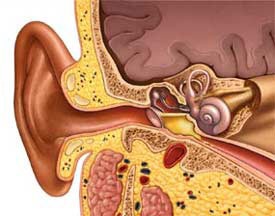 Počutie
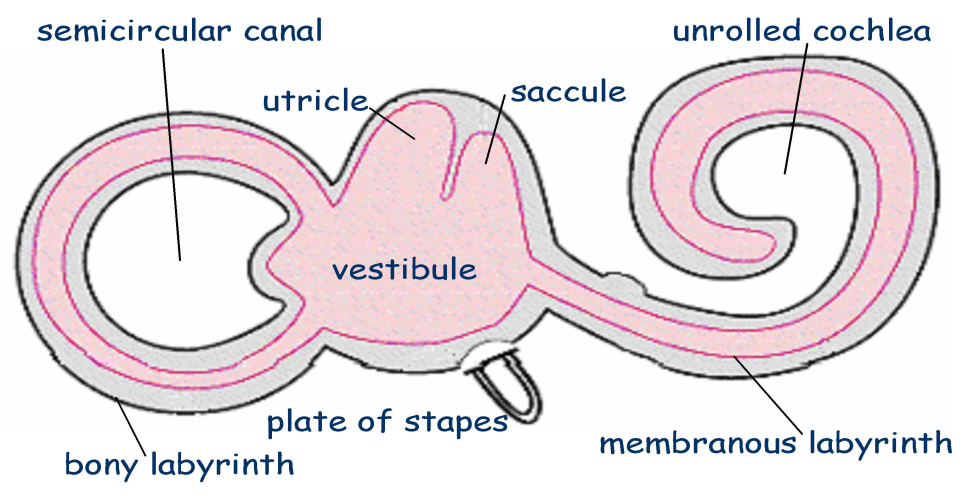 Rovnovážny orgán
V predsieni a v 3 polkruhovitých 
	kanálikoch sú vačky, v stene 
	ktorých sú umiestnené bunky 
	s brvami. Vnútro vačkov je 
	vyplnené hlienom obsahujúcim
	kryštáliky vápenatej soli.
Pri pohybe hlavy sa kryštáliky  
	vplyvom gravitácie presúvajú 
	a dráždia brvy buniek  
→ uvedomíme si polohu hlavy
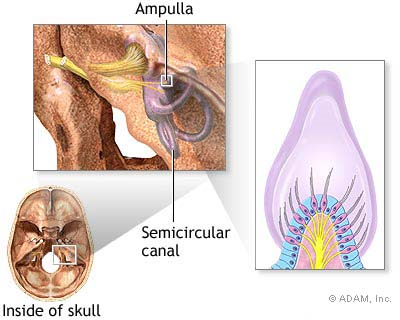 Prenos podnetov zo sluchového a rovnovážneho orgánu
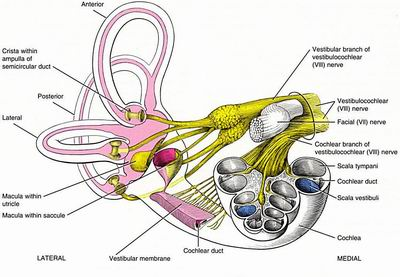 Zrak
Orgán zraku je  oko. 
Očná guľa je uložená  v dutine- očnica.
Oko sa skladá z 3 vrstiev:
1.vonkajšia:
rohovka, bielko
2. stredná:
cievovka, šošovka, dúhovka,
vráskovcové teleso, zrenica
3. vnútorná:
sietnica
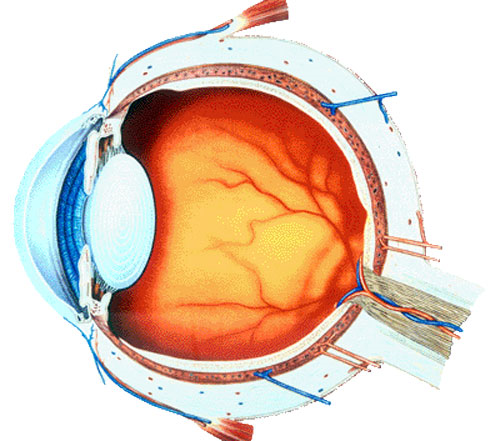 Stavba oka
Svetlocitlivé bunky
Receptory- tyčinky ( čierno-biele videnie, tvar, pohyb, 100 miliónov) a čapíky (farebé videnie, 3 milióny)
Sú na sietnici oka
Žltá škvrna- miesto najostrejšieho videnia
Slepá škvrna- mesto, kde z oka vychádza zrakový nerv

- Dole prierez sietnice, vpravo žltá a slepá škvrna :
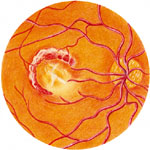 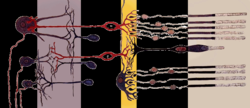